TARIFA SOCIAL: UM INSTRUMENTO DE UNIVERSALIZAÇÃO DO SANEAMENTO BÁSICO
Autores: LUIS FELIPE MELO BALHEGO;
ALINE SILVA DE MEDEIROS
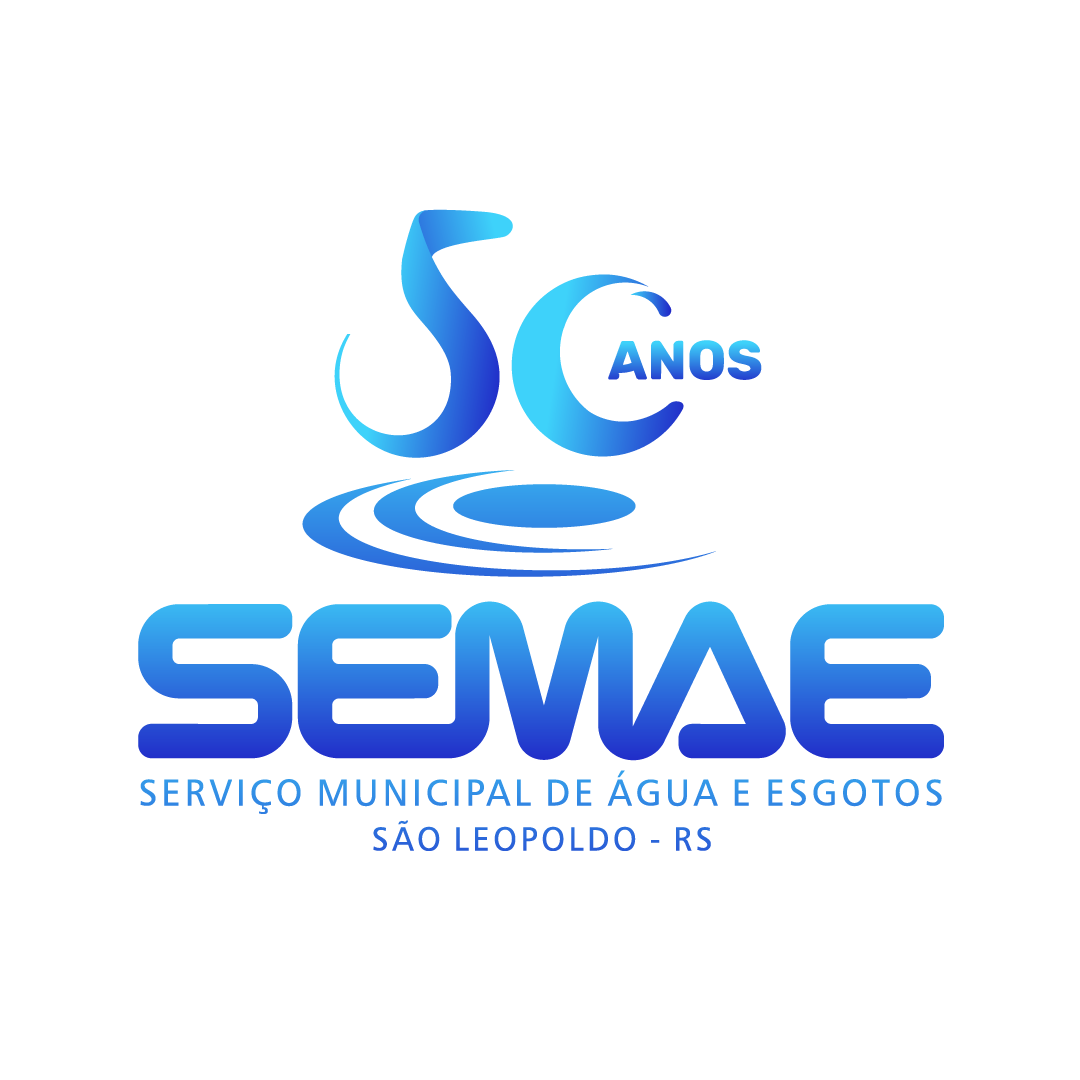 Introdução
O município de São Leopoldo pertence a Região Metropolitana de Porto Alegre (RMPA), com população estimada pelo IBGE de 240.378 no ano de 2021.
 A Tarifa Social é um benefício social ofertado pelo Serviço Municipal de Água e Esgotos (SEMAE) do município de São Leopoldo, Rio Grande do Sul. Estabelecida detalhadamente no Decreto Municipal 8165 de 14 de julho de 2015. Há a complementação legal através do Decreto Municipal de 21 de agosto de 2019, que incluiu na Tarifa Social famílias inseridas no Processo de Regularização Fundiária (REURB) e as famílias inseridas nos conjuntos habitacionais do Programa Minha Casa Minha Vida faixa I. 
Existem três categorias de consumo, baseado na finalidade de uso da água, são elas: Residencial, Comercial e Industrial. Sendo que em cada categoria há subcategorias. A tarifa social é uma subcategoria da Residencial. 
A tarifa mensal de água de água em do SEMAE é composta pelos seguintes fatores:1)  serviço básico   de água; 2) drenagem urbana ou esgoto e 3) quantidade consumida em metros cúbicos. Neste caso, somando o serviço básico de água e a drenagem urbana o desconto chega a 61% quando a família é beneficiada. Em relação ao consumo, o desconto depende da quantidade consumida. Sendo que existe uma faixa específica para os beneficiários de até 10 m³. Para maior compreensão, ver tabelas nos próximos slides.
Introdução


Tabela 1
Comparação de Valores de Drenagem e Serviço Básico de Água com e sem Tarifa Social 





Fonte: Planilha de Tarifas do SEMAE – São Leopoldo
.
Introdução
Tabela 2
Faixas de valor do metro cúbico para residencial sem Tarifa Social 







Fonte: Planilha de Tarifas do SEMAE – São Leopoldo

Tabela 3
Faixas de valor do metro cúbico para residencial com Tarifa Social 
. 









Fonte: Planilha de Tarifas do SEMAE – São Leopoldo
Introdução
Tabela 4
Serviço Básico de Esgoto sem Tarifa Social 





Fonte: Planilha de Tarifas do SEMAE – São Leopoldo



Tabela 5
Serviço Básico de Esgoto com Tarifa Social
. 






Fonte: Planilha de Tarifas do SEMAE – São Leopoldo
Introdução
Tabela 6 - Faixas de valor do metro cúbico esgoto para residencial sem Tarifa Social








Fonte: Planilha de Tarifas do SEMAE – São Leopoldo

Tabela 7 - Faixas de valor do metro cúbico esgoto para residencial com Tarifa Social













Fonte: Planilha de Tarifas do SEMAE – São Leopoldo
Introdução
Há cinco tipos de modalidades de contemplação para o benefício. 

Renda: até meio salário mínimo nacional per capita com cadastro único atualizado; 

Idade: proprietários ou usuários que tenham em seu grupo familiar alguma pessoa com 60 anos ou mais, e com renda familiar de no máximo dois salários mínimos nacionais; 

Doença: proprietários que tenham em seu grupo familiar portadores de doenças incluídas na lista do Ministério da Previdência Social e renda familiar de até dois salários mínimos nacionais;  

Famílias que adquiriram seu lote por meio de cooperativismo e/ou associativismo enquadradas nos Programas de Regularização Fundiária de Interesse Específico (REURB-E).

Organizações da Sociedade Civil (OSC’s) que desenvolvam atividades de cunho social, reconhecidas pela Secretaria de Desenvolvimento Social. 









 
.
Objetivo
Expor a experiência da Tarifa Social no município de São Leopoldo enquanto dispositivo de universalização do Saneamento Básico. 

Objetivos Específicos

1) Aferir os territórios com maior índice de vulnerabilidade; 

2) Verificar as caraterísticas socioeconômicas das famílias beneficiadas.
Material e métodos

Foi realizada revisão bibliográfica sobre a questão social; a vulnerabilidade social; a tarifa social; o saneamento básico e a universalização de acesso ao saneamento, documento Diagnóstico socioterritorial: política municipal de assistência social sistema único de assistência social do ano de 2016.  Igualmente, houve a consulta nos documentos referente ao valor das Tarifas nos meios de comunicação institucional e aos documentos produzidos pelo setor de Serviço Social do SEMAE.
Resultados e discussão




Uma das dimensões da vulnerabilidade social em um território é a renda per capita de sua população, em conformidade com o Atlas da vulnerabilidade social nos municípios e regiões metropolitanas brasileiras (IPEA, 2015)
Resultados e discussão

Tabela 8
Bairros com maiores percentuais de pessoas com rendimento de até ¼ de salário mínimo, conforme cadastro único








Fonte: Diagnóstico socioterritorial: política municipal de assistência social – sistema único de assistência social do ano de 2016
Resultados e discussão

Tabela 9
Bairros com maiores percentuais de Tarifa Social 









Fonte: Relatório Anual do Serviço Social do SEMAE - 2021
Resultados e discussão


Em 2021 10.091 famílias (economias) foram beneficiadas pela Tarifa Social. Isso significa que 17,85% das economias residenciais, em São Leopoldo, possuem Tarifa Social. Há múltiplos elementos de singularidade destas famílias, os quais serão expostos nos gráficos dos próximos slides.
Resultados e discussão

Gráfico 1
Renda Per Capita das Famílias com Tarifa Social – 2021
 















Fonte: Relatório Anual do Serviço Social do SEMAE - 2021
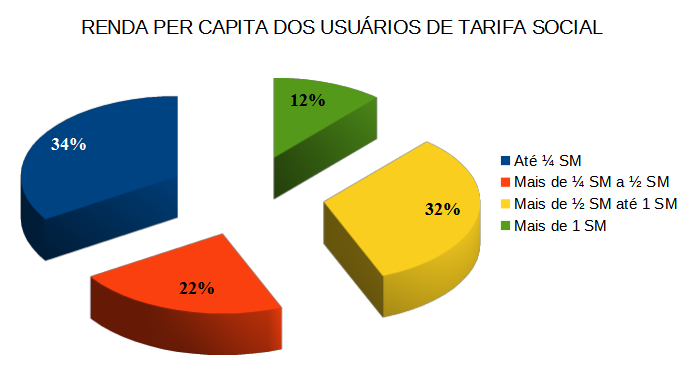 Resultados e discussão

Gráfico 1
Sexo da pessoa responsável pelo grupo familiar - Famílias com Tarifa Social - 2021 














Fonte: Relatório Anual do Serviço Social do SEMAE - 2021
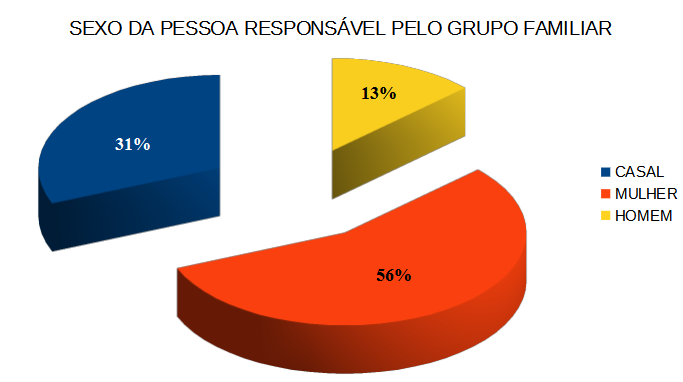 Conclusões

A universalização do saneamento básico é um ponto de extrema importância para a efetivação desta política. É impossível o exercício pleno da cidadania sem que se tenha acesso ao saneamento básico. Historicamente, a ausência de políticas públicas e sociais afeta, fundamentalmente, a população em situação de vulnerabilidade social.  
A Tarifa Social se constitui enquanto dispositivo de universalização, pois possibilita o acesso ao saneamento básico por grande parte da população em vulnerabilidade social e, além disso, é um elemento de combate à vulnerabilidade na medida que possibilita a garantia de acesso ao direito.
Conclusões

É fundamental expor as possibilidades que a Tarifa Social proporciona, concomitantemente, é necessário a exposição de seus limites. Em decorrência de uma conjuntura de elevação de preços de produtos e serviços essenciais para a sobrevivência, em conjunto com a redução da renda das famílias, há muitas que não conseguem efetuar o pagamento da tarifa, mesmo com acesso ao benefício. Há famílias com histórico de superendividamento com execução fiscal, que devido a falta de renda e dívida com prestação alta, não conseguem acessar e/ou permanecer com o benefício. 
Considerando os dados apresentados, verifica-se que o benefício está contemplando seu público-alvo, expressando que o serviço público é capaz de garantir acesso ao saneamento básico, principalmente à população em situação de vulnerabilidade social.
Referências

IPEA. Atlas da vulnerabilidade social nos municípios e regiões metropolitanas brasileiras. Brasília: 2015. Acesso em 30/03/2022. Disponível em: <https://www.ipea.gov.br/portal/images/stories/PDFs/livros/livros/151022_atlas_da_vulnerabilidade.pdf>.
SEMAE. Relatório Anual de Tarifas Sociais - ano 2021. São Leopoldo, SEMAE: 2021. 
SÃO LEOPOLDO. Diagnóstico socioterritorial: poliítica municipal de assistência Social, sistema único de assistência social, 2016. 
SÃO LEOPOLDO. Decreto Municipal n° 8161 de 14 de julho de 2015. Estabelece o regulamento dos serviços prestados pelo Serviço Municipal de Água e Esgotos – SEMAE -, consolidando legislação sobre a matéria. Acesso em: 06/04/2022. Disponível em: <https://leismunicipais.com.br/a/rs/s/sao-leopoldo/decreto/2015/817/8165/decreto-n-8165-2015-estabelece-o-regulamento-dos-servicos-prestados-pelo-servico-municipal-de-agua-e-esgotos-semae-consolidando-a-legislacao-sobre-a-materia-2020-07-01-versao-compilada>.
Agradecimentos

A escrita e elaboração deste trabalho foi realizada a quatro mãos. Este trabalho é apenas a expressão do que é realizado pelo departamento de Serviço Social do SEMAE. Gostaríamos de agradecer aos nossos/nossas colegas, tanto os/as do SEMAE quanto de outros serviços das redes de proteção social. 
Gostaríamos de agradecer, principalmente, aos usuários e usuárias, que em cada atendimento ativam em nós, profissionais, diferentes emoções e a vontade de fazermos o melhor.
OBRIGADO!

LUIS FELIPE MELO BALHEGO
Assistente Social – SEMAE – São Leopoldo
E-mail: luis.balhego@semae.rs.gov.br

ALINE SILVA DE MEDEIROS
Estagiária do Serviço Social do SEMAE – São Leopoldo
E-mail: aline.medeiros@semae.rs.gov.br